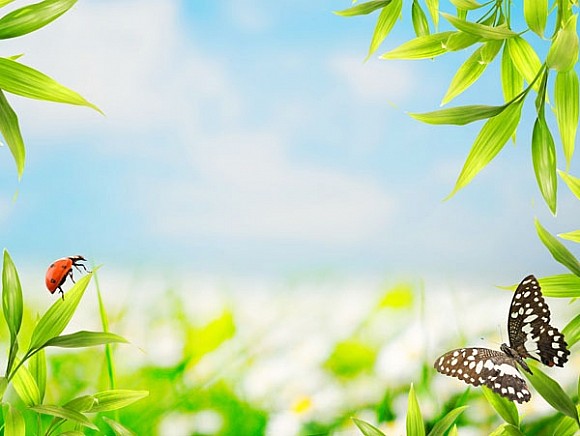 МАДОУ «Детский сад №112»
Отчёт
 о летней оздоровительной работе
в старшей группе №8
«Клубничка»
Подготовила воспитатель:
    Писарева Ирина Георгиевна
    Калентьева Ольга Сергеевна
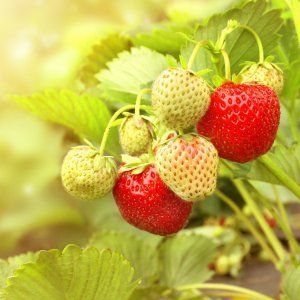 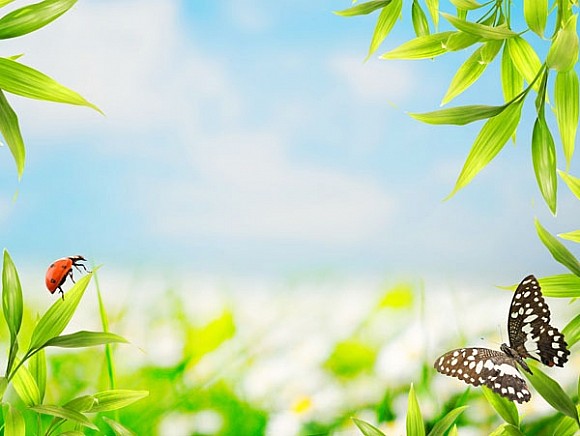 Задачи летней оздоровительной работы:

1. Создать условия, обеспечивающие охрану жизни и здоровья детей, предупреждение заболеваемости и травматизма.
2. Реализовать систему мероприятий, направленных на оздоровление и физическое развитие детей, их нравственное воспитание, развитие любознательности и познавательной активности, формирование культурно – гигиенических и трудовых навыков.
3. Осуществить педагогическое и санитарное просвещение родителей по вопросам воспитания и оздоровления детей в летний период.
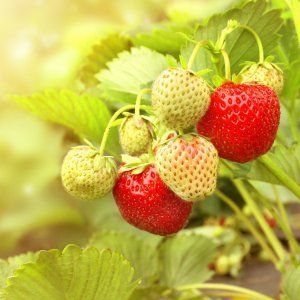 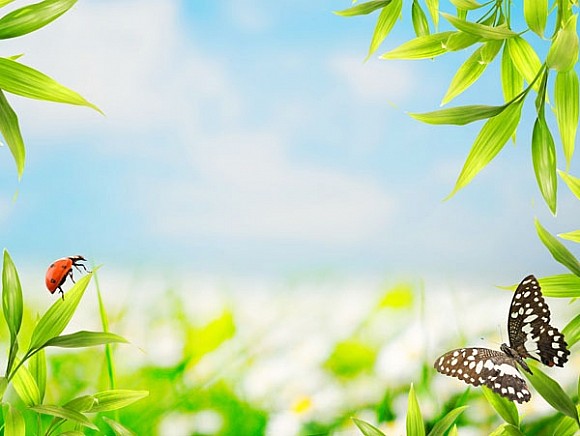 Работа в летний период проводилась по следующим направлениям:
- оздоровительная
воспитательно-образовательная работа
- работа с родителями
 	В детском саду был разработан режим дня на летний оздоровительный период: 
- утренний приём и гимнастика на воздухе; 
- прогулки не менее 4 часов;
- закаливающие мероприятия:
солнечные ванны;
 обливание ног перед сном;
 витаминизация и калорийность питания;  
- физкультурные мероприятия; 
- соблюдался питьевой режим
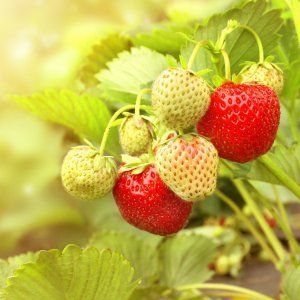 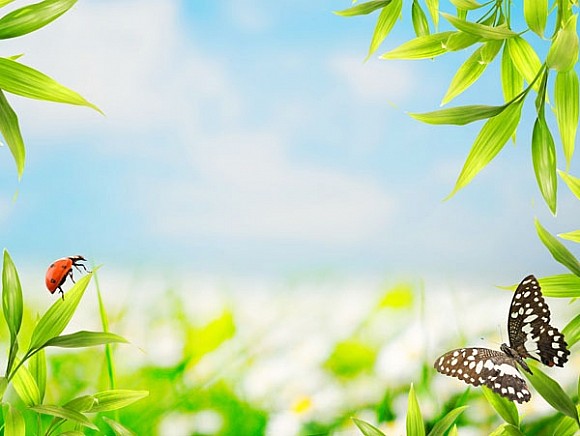 Оздоровительная работа в детском саду

- Обеспечение максимального времени пребывания детей на свежем      воздухе (утренний приём детей, гимнастика, физ. занятия, прогулки, развлечения).
 - Создание условий для повышения двигательной активности детей на свежем воздухе посредством расширения ассортимента выносного оборудования. 
- Использование различных видов закаливания в течение дня 
(воздушные и солнечные ванны, хождение босиком и т.д.) 
- Индивидуальная и групповая работа с детьми по развитию основных движений на прогулке.
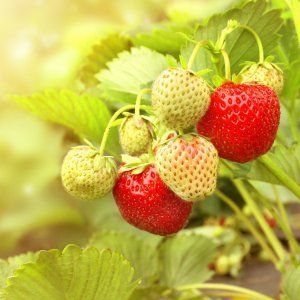 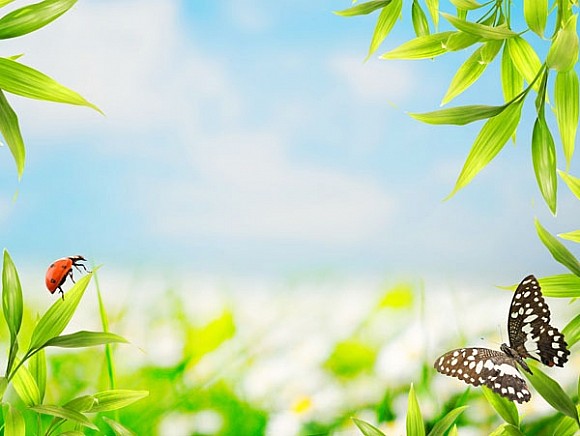 Большое количество времени было отведено игровой деятельности на воздухе
Солнце, воздух и вода –
	Наши лучшие друзья.
	С ними будем мы дружить,
	Чтоб здоровыми нам быть.
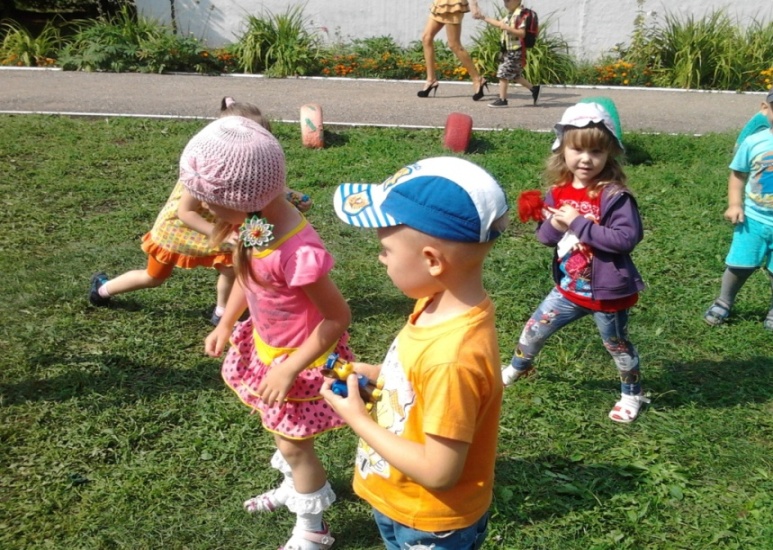 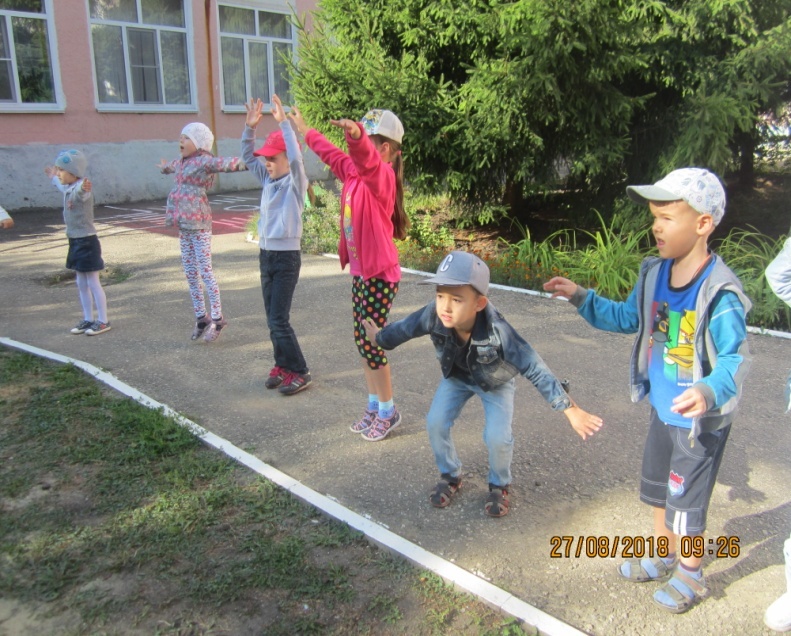 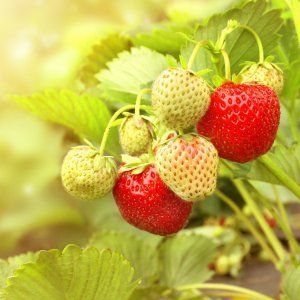 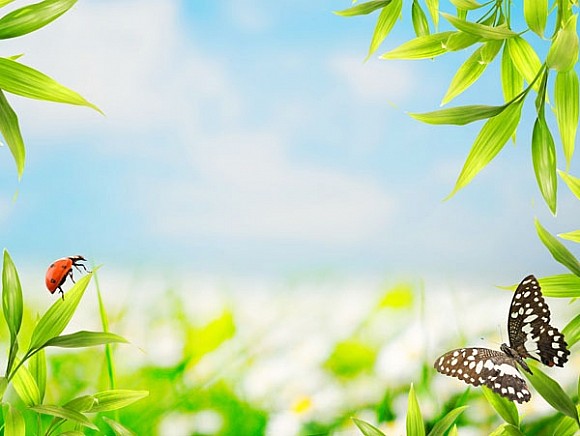 Зарядка на свежем воздухе
    	 Мы зарядкой заниматься 
    	 Начинаем по утрам. 
     	Пусть болезни нас боятся, 
    	 Пусть они не ходят к нам.
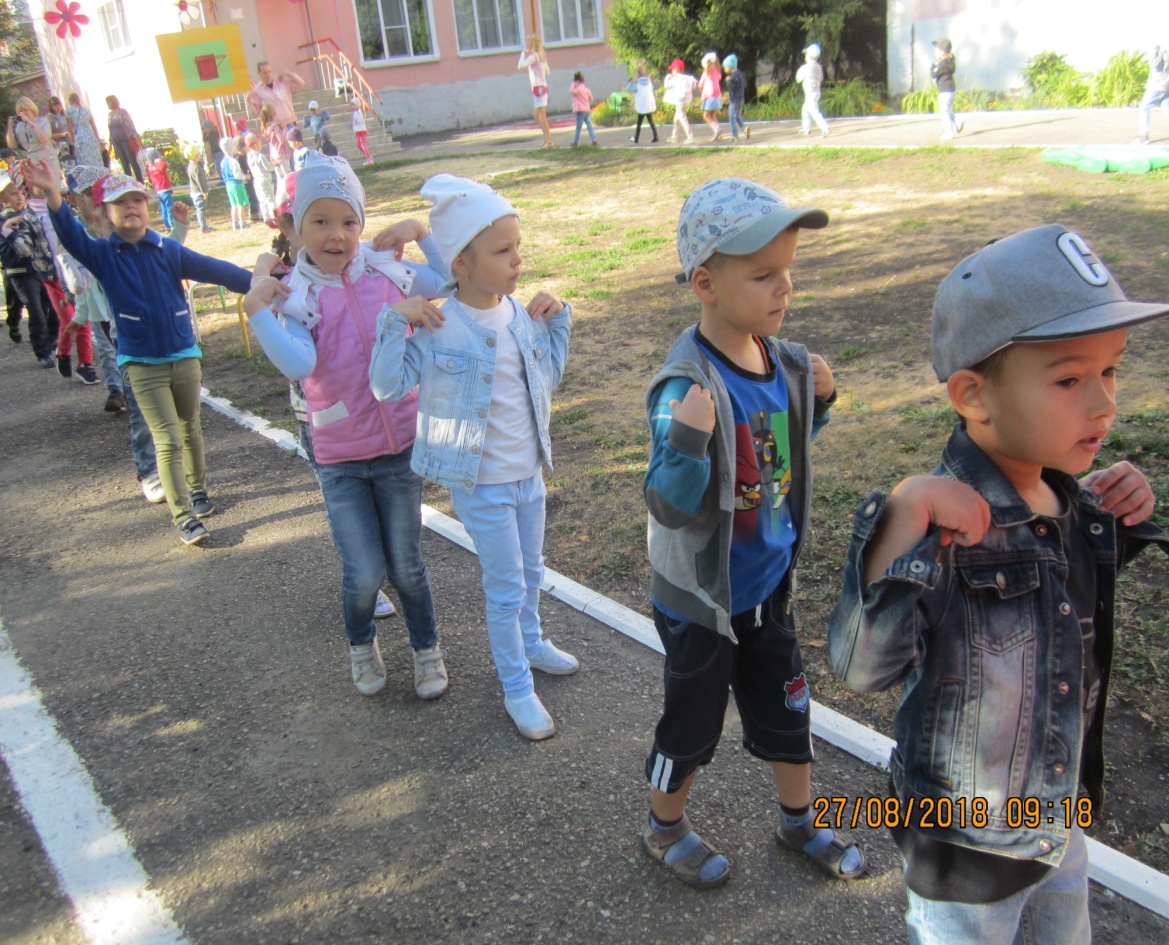 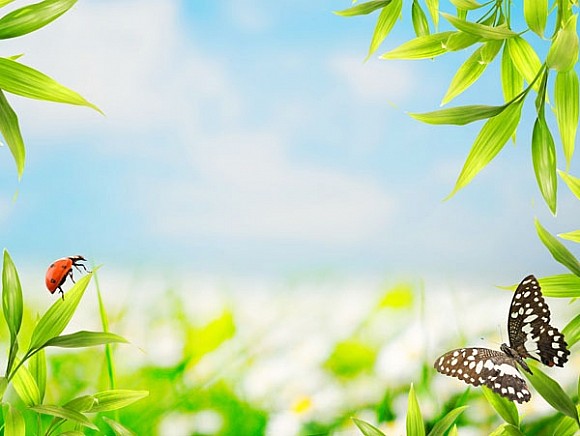 Мы играем целый день, 
Целый день играть не лень!
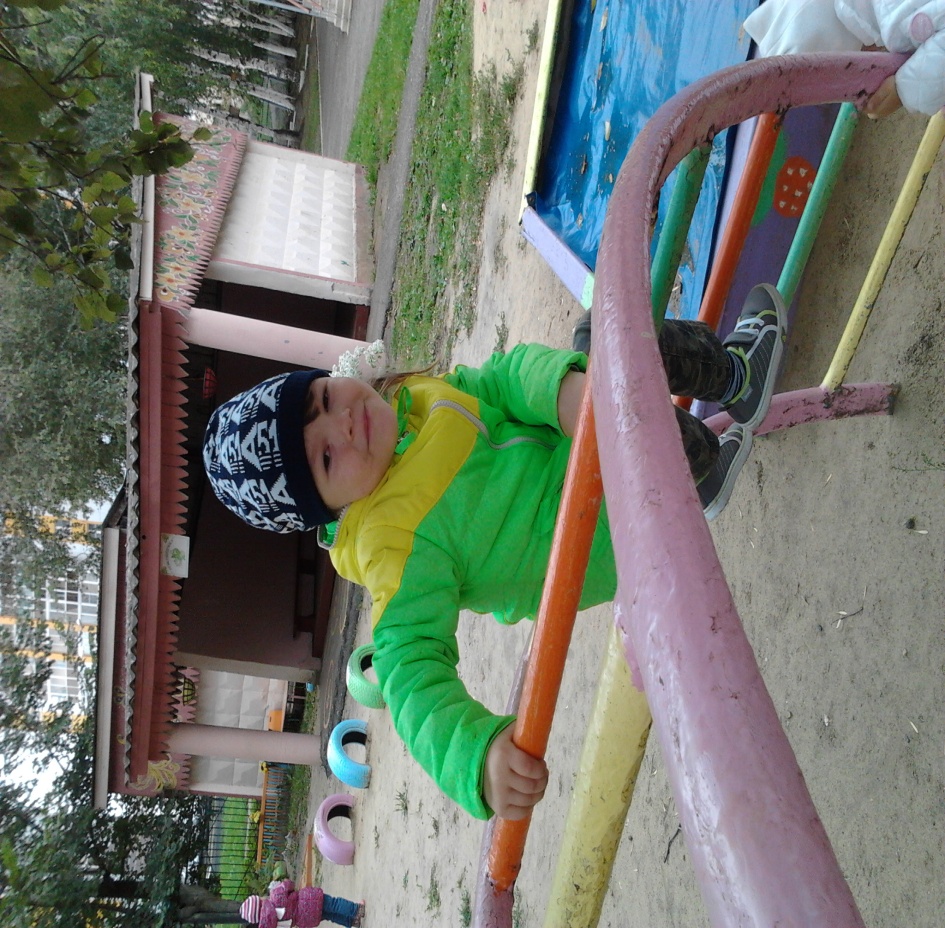 Свежий воздух малышам 
Нужен и полезен! 
Очень весело гулять,
И никаких болезней!
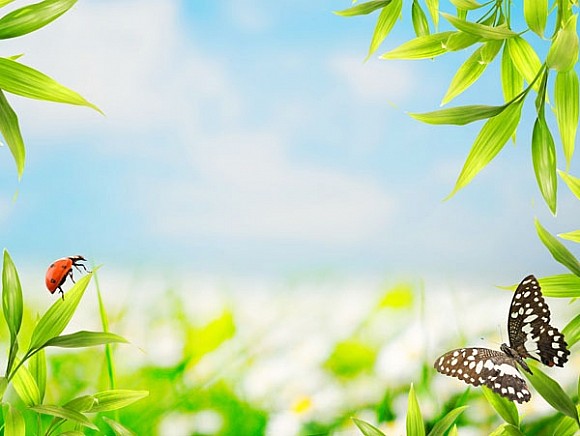 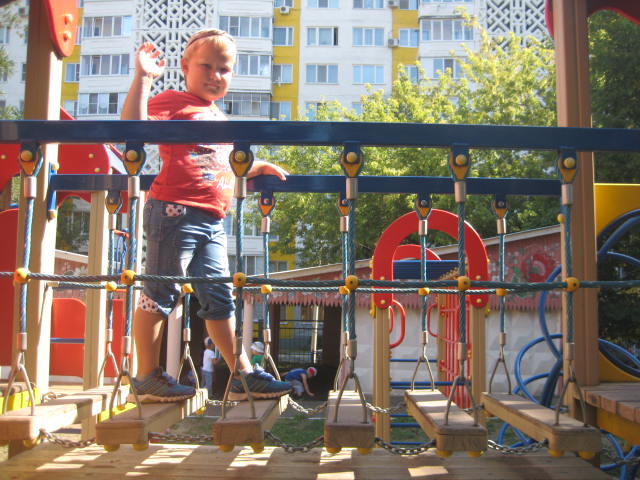 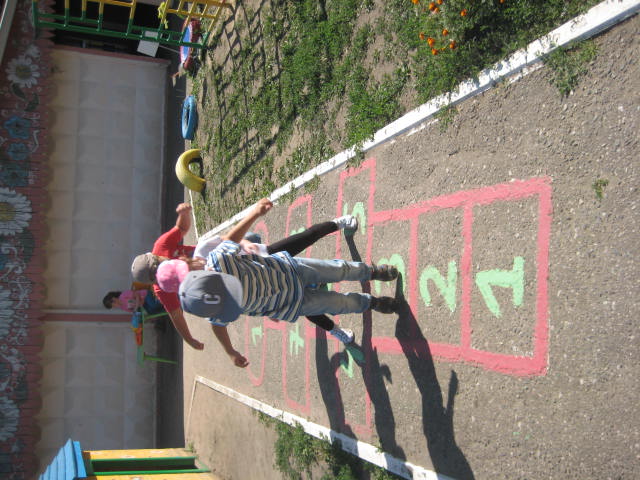 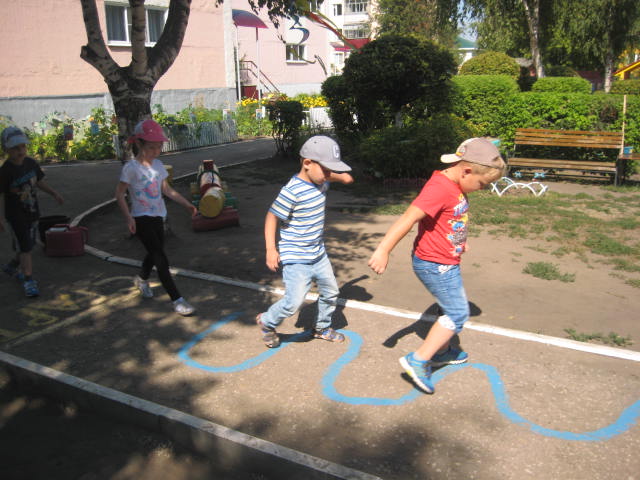 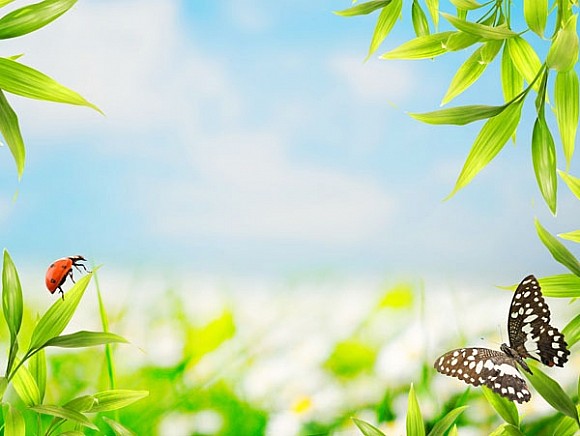 В течении лета были изучены свойства песка. Игры с песком и сооружения построек из него – одно из самых увлекательных занятий в летнее время. А результатом явилось пополнение знаний о свойствах песка. Проводилась опытно-экспериментальная деятельность: проведение опытов и экспериментов по изучению свойств воды, песка, ветра, коллекционирование камней, листьев.
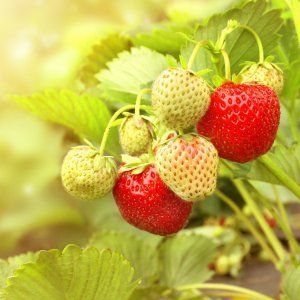 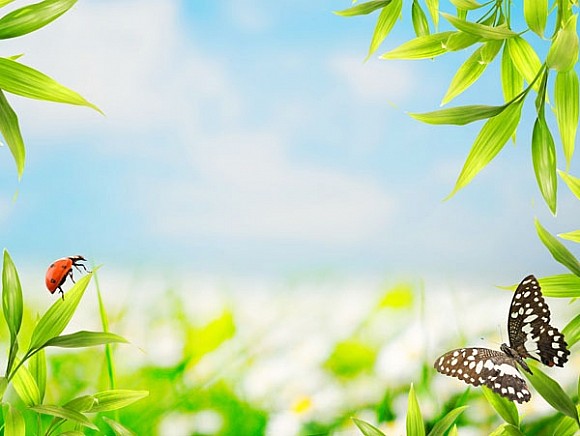 Игра с песком – любимое занятие детей!
Мы  в  песочнице  играем, 
	Строим  домик  из  песка,  
	Увлеклись,  не  замечаем,   
	Что  носки  полны  песка.
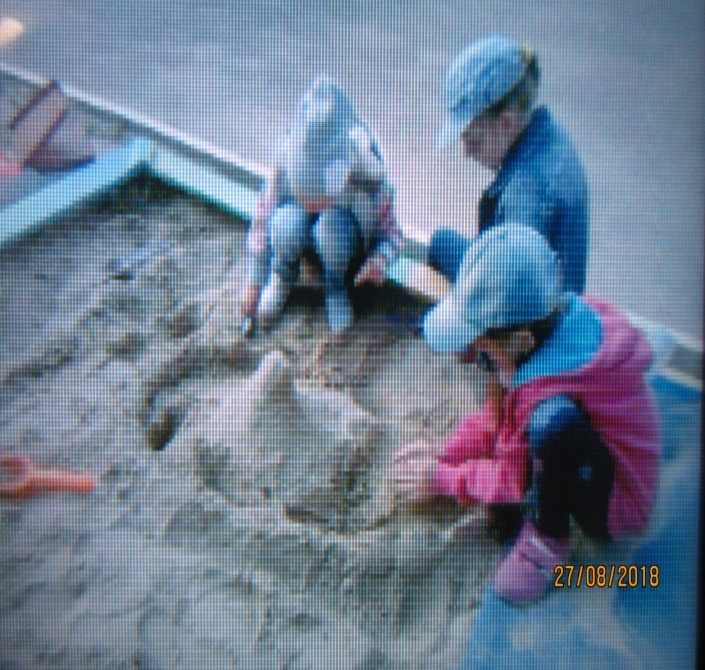 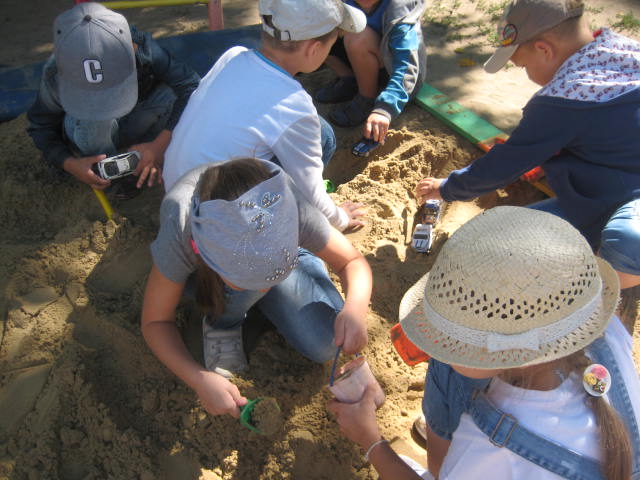 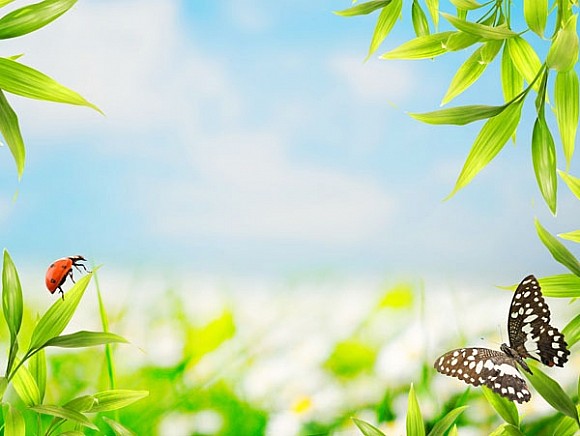 Лето – удивительная и благодатная пора, когда детям можно вдоволь гулять, бегать и прыгать. Именно в этот период они много времени проводят на воздухе. И очень важно так организовать жизнь дошкольников, чтобы каждый день приносил им что-то новое, был наполнен интересным содержанием, чтобы воспоминания о летнем времени, играх, прогулках, праздниках и развлечениях, интересных эпизодах из их жизни еще долго радовали детей. Одним из важнейших вопросов в работе дошкольного учреждения в летний период является организация досуга детей.  Лето – это маленькая жизнь!
Воспитательно-образовательная работа
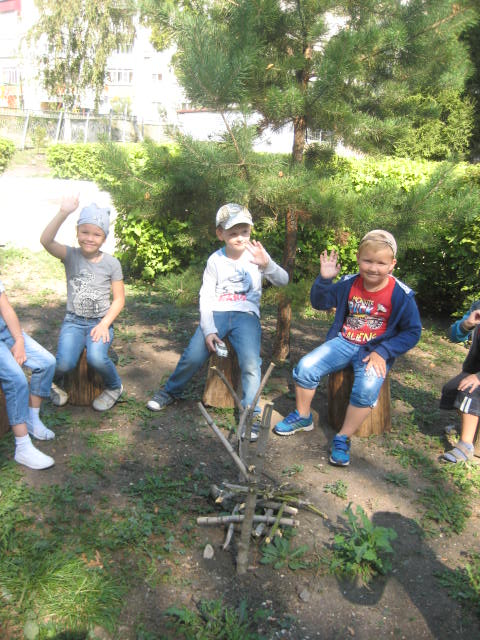 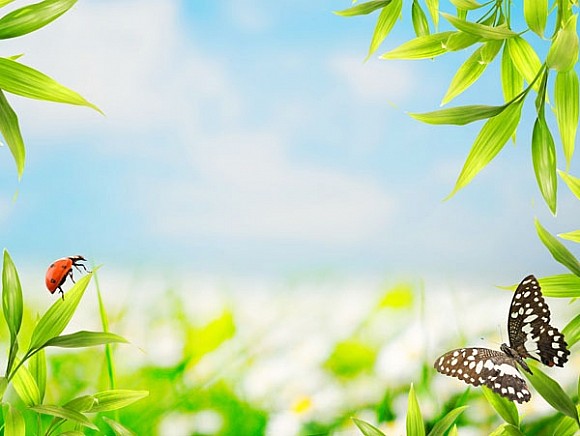 Экскурсия к объекту экологической тропы 
			«Пасека»
Берегите, ребята, природу,
И цветы, и деревья, и луг,
И животных, и почву, и воду,
Ведь природа – надежный наш друг.
Дети продолжали знакомиться с жизнью пчел, процессом изготовления мёда, узнали о его пользе и качествах. В процессе экскурсии воспитывалась любовь к природе и всему, что нас окружает!
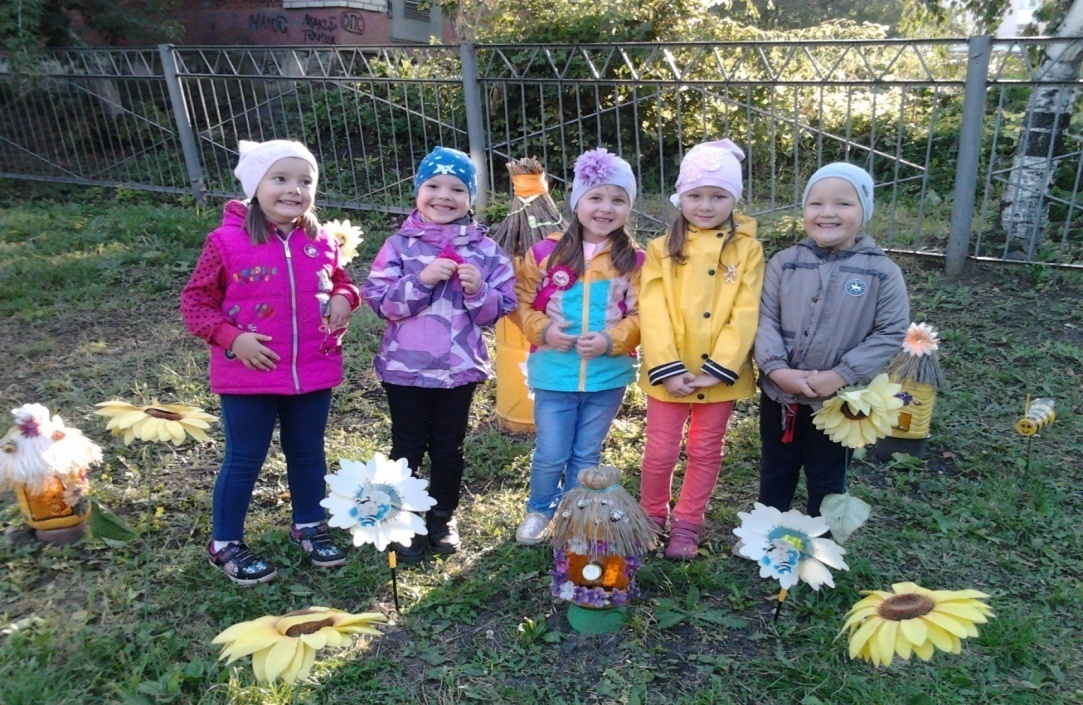 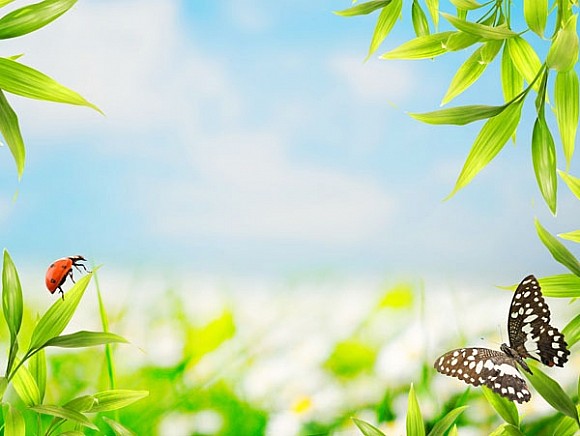 Праздник 
«День рождения Российского флага»
22 августа наша страна отмечает замечательную торжественную дату - День рождения Российского флага.
Флаг наш - символ доблести.  И народной гордости.  У России- важный день -   Отмечать нам нужно всем!
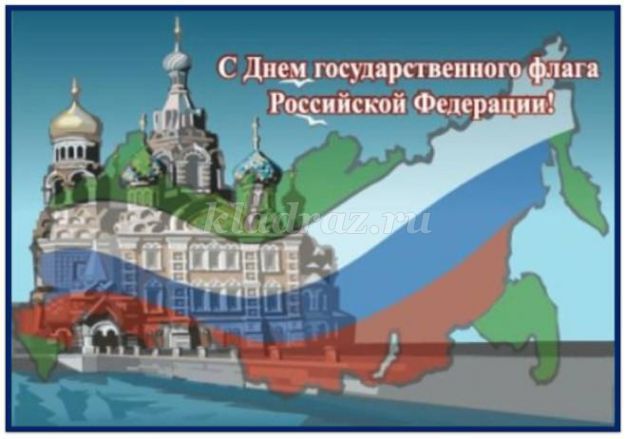 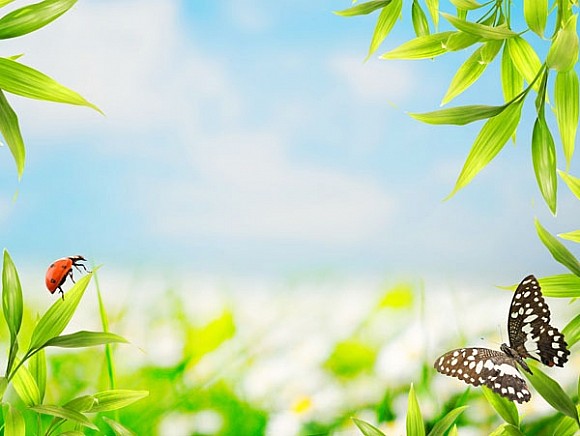 В музыкальном зале была организована торжественная часть мероприятия, где дети узнали много нового об этом празднике. 
На улице провели игры-соревнования:
«Самый быстрый»,  «Передача флага в шеренге» и др.
В группе организовали н/и «Собери Российский флаг»
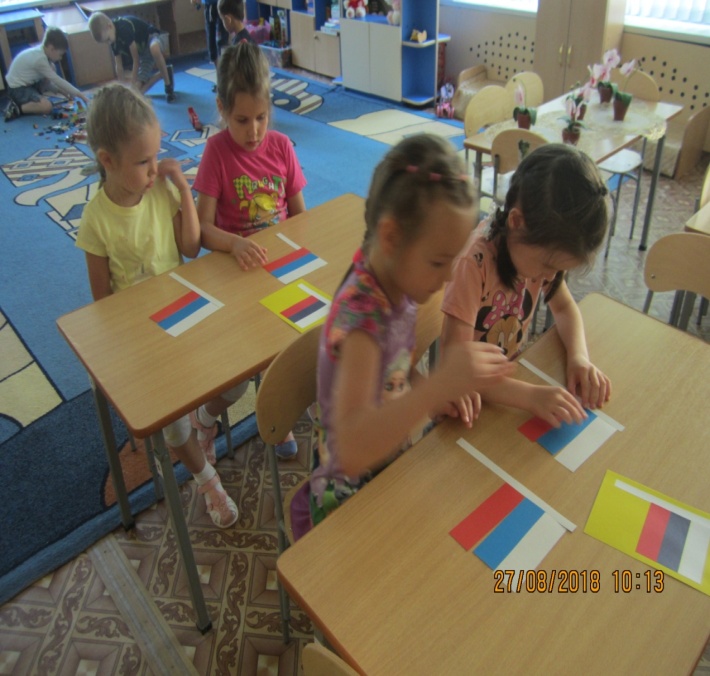 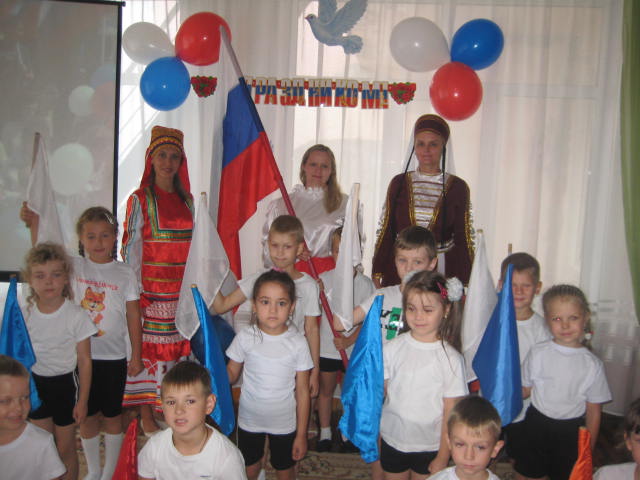 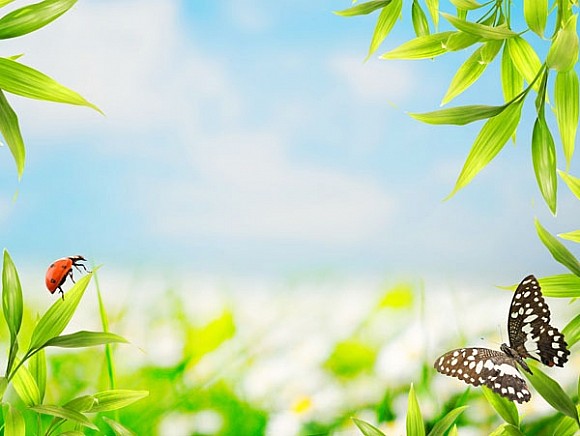 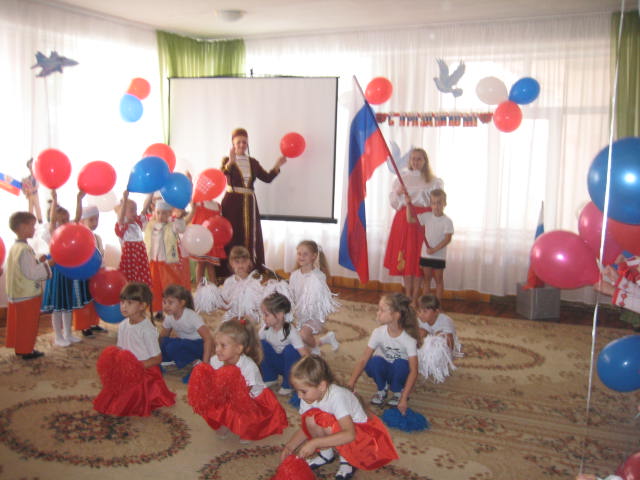 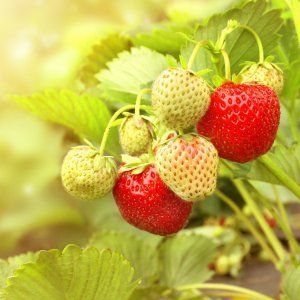 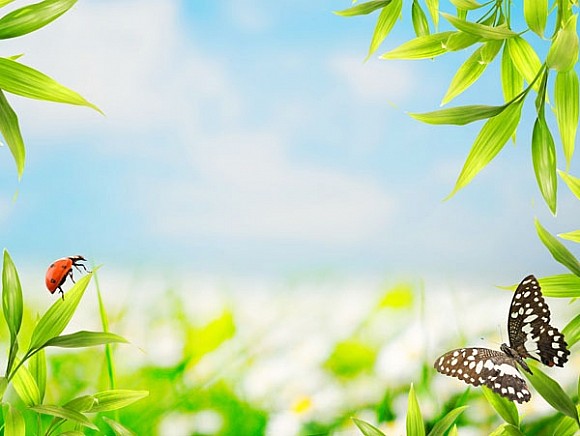 Летом – множество занятий: 
Плавай, бегай, загорай… 
И других мероприятий много очень; 
Лето – рай!
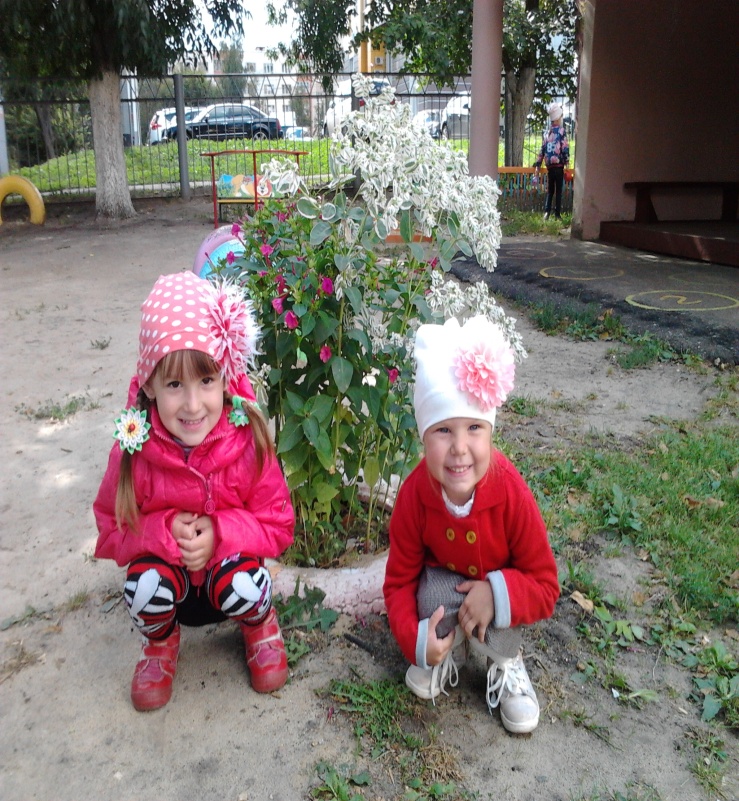 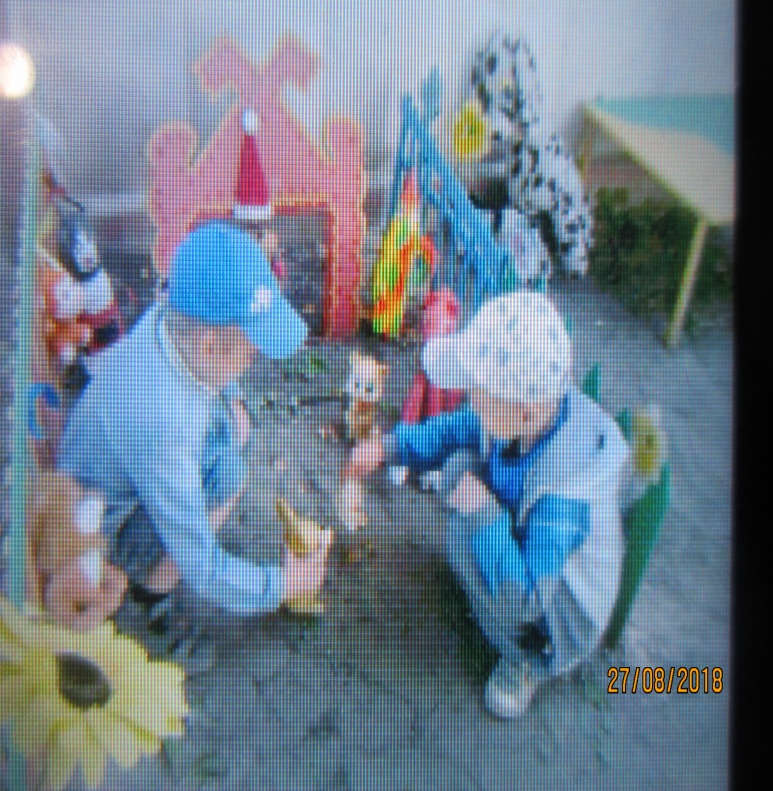 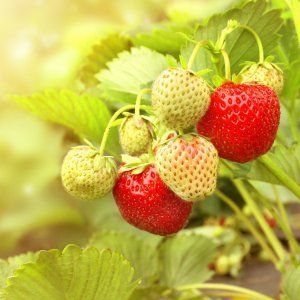 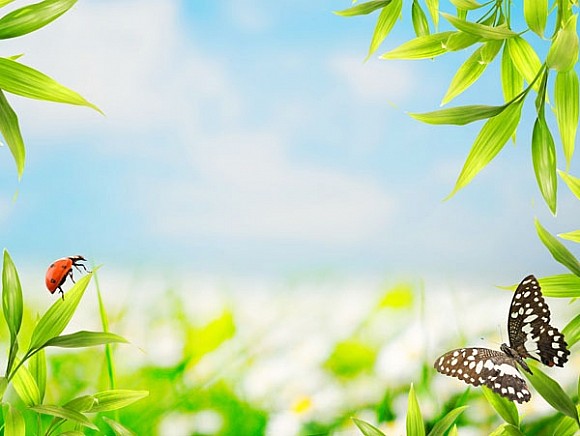 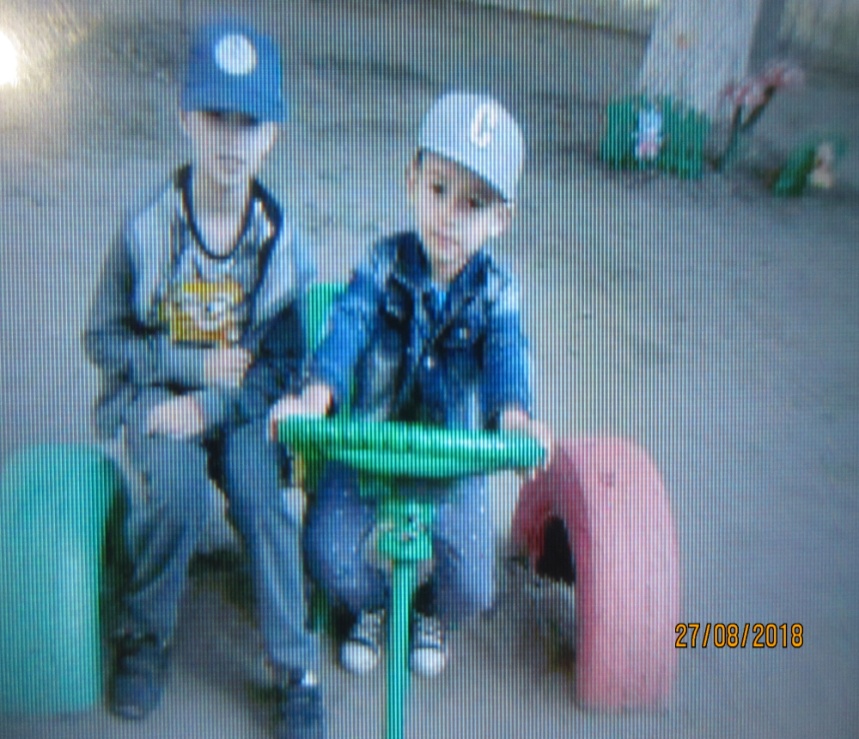 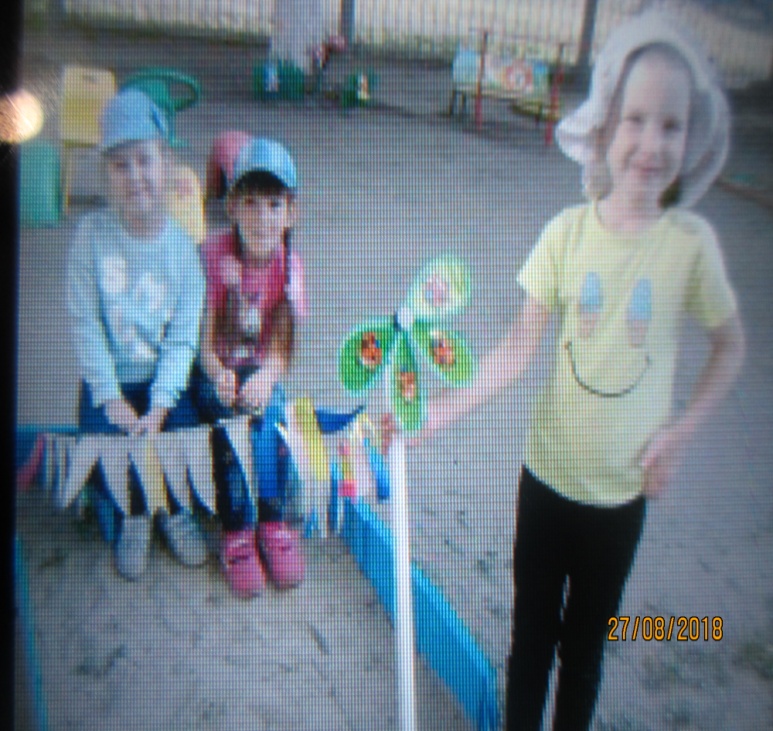 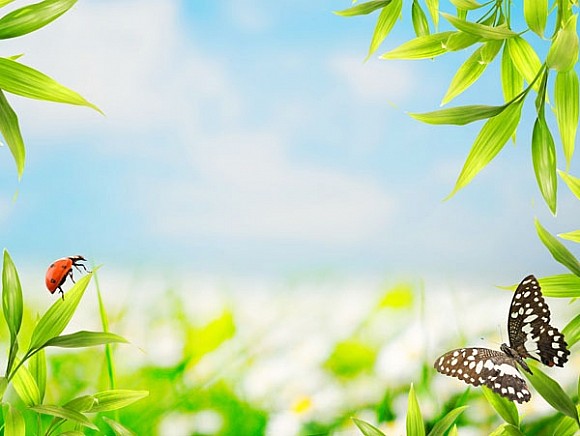 Но и в плохую погоду нам некогда было скучать.
	Мы проводили:
- конкурс стихотворений о лете 
- конкурс загадок о лете 
- продуктивную деятельность и т. д.
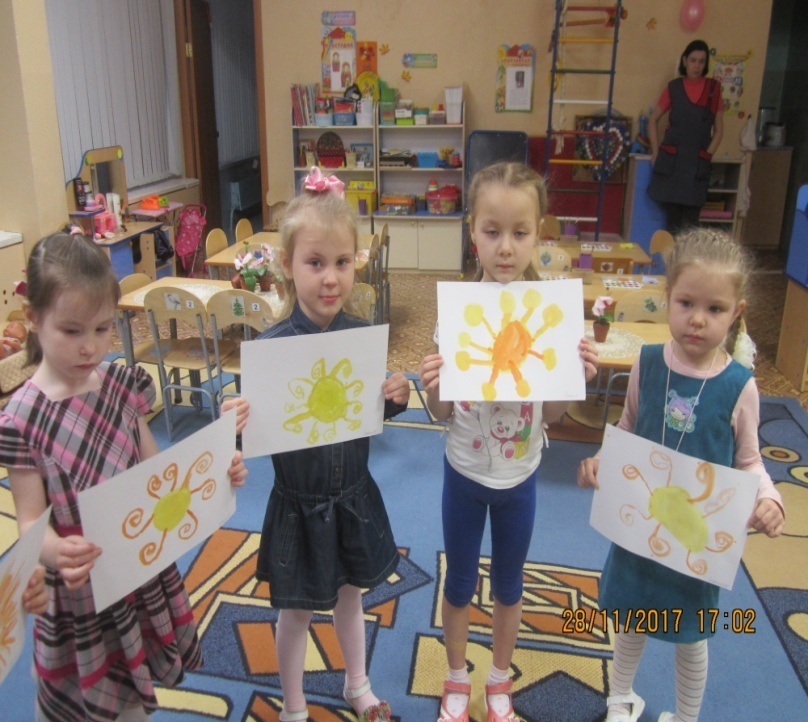 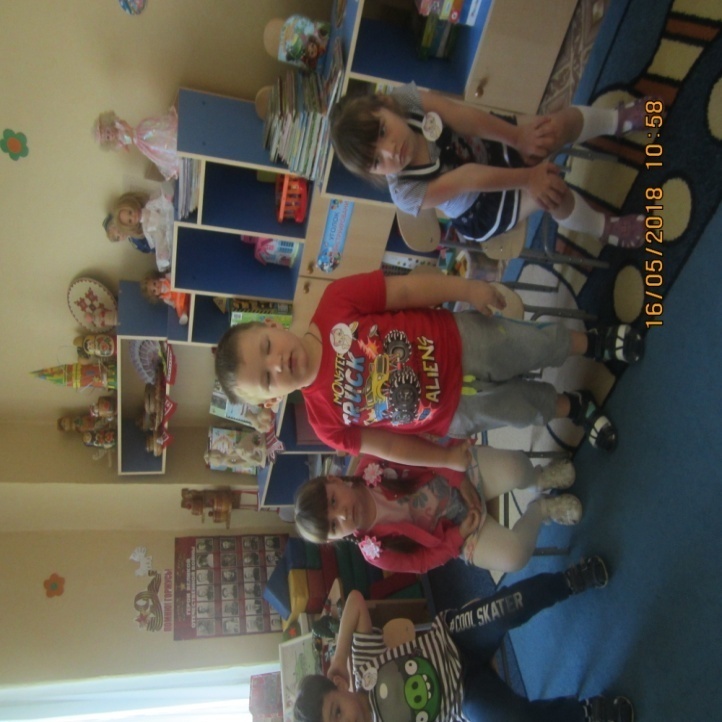 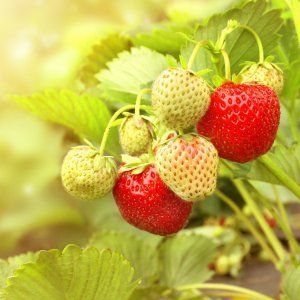 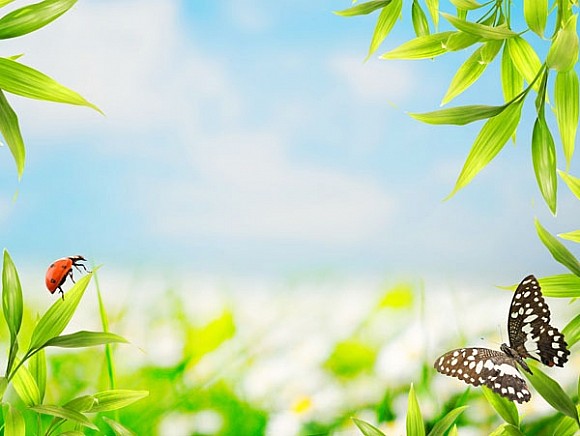 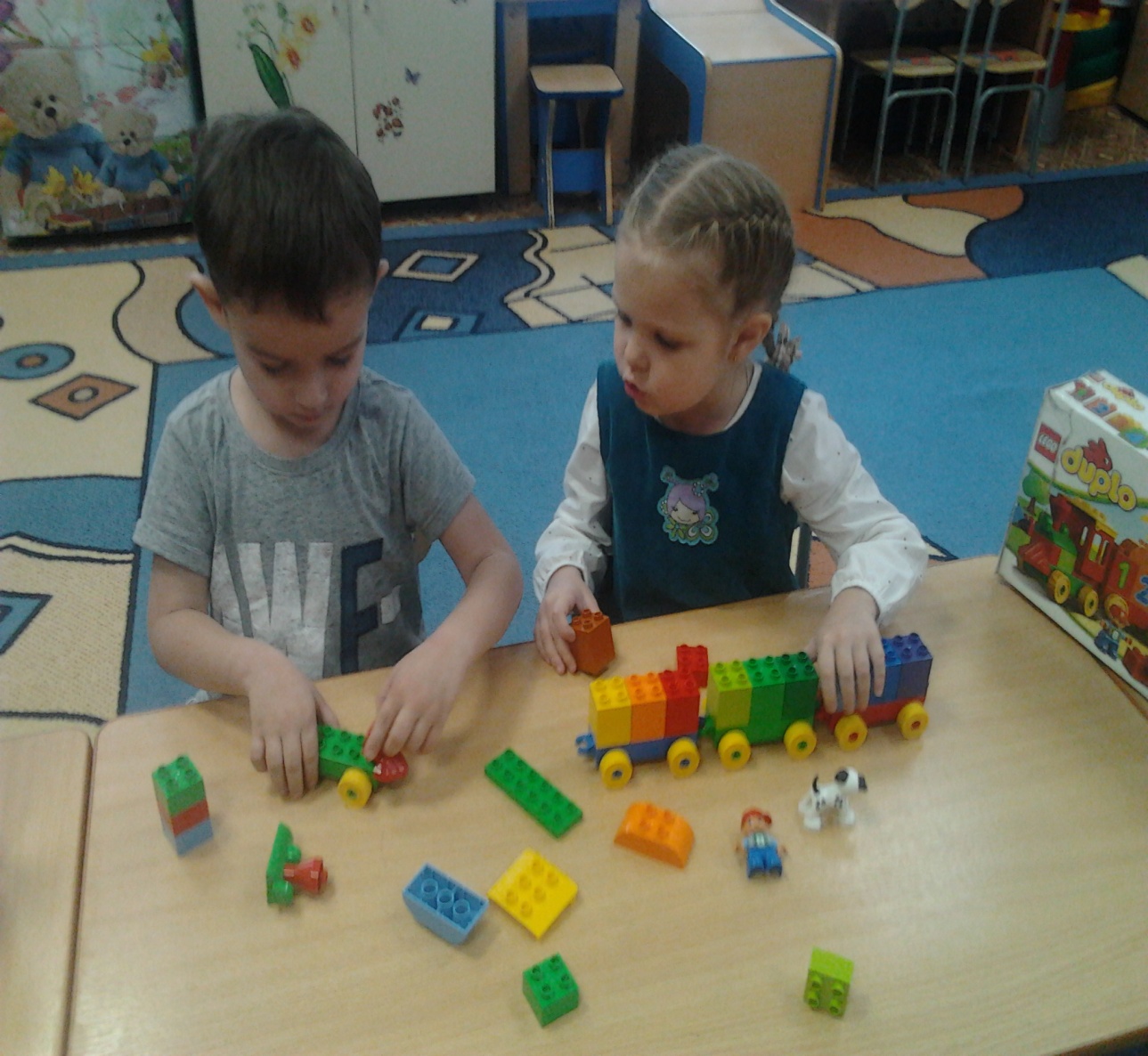 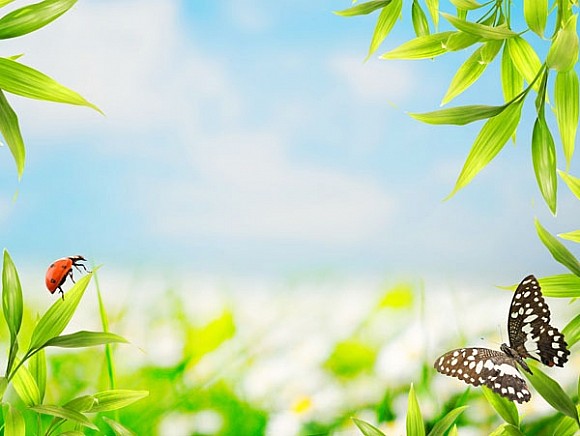 Мы учились трудиться: 
 трудились в огороде;
 ухаживали за цветником и клумбами;
 наводили порядок на своём участке;
 следили за порядком на пасеке
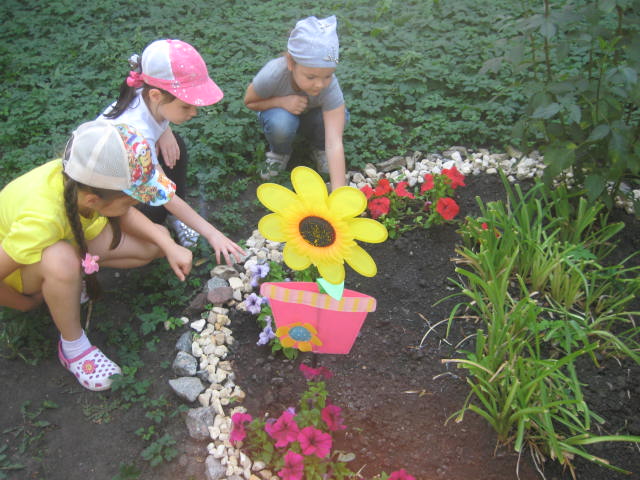 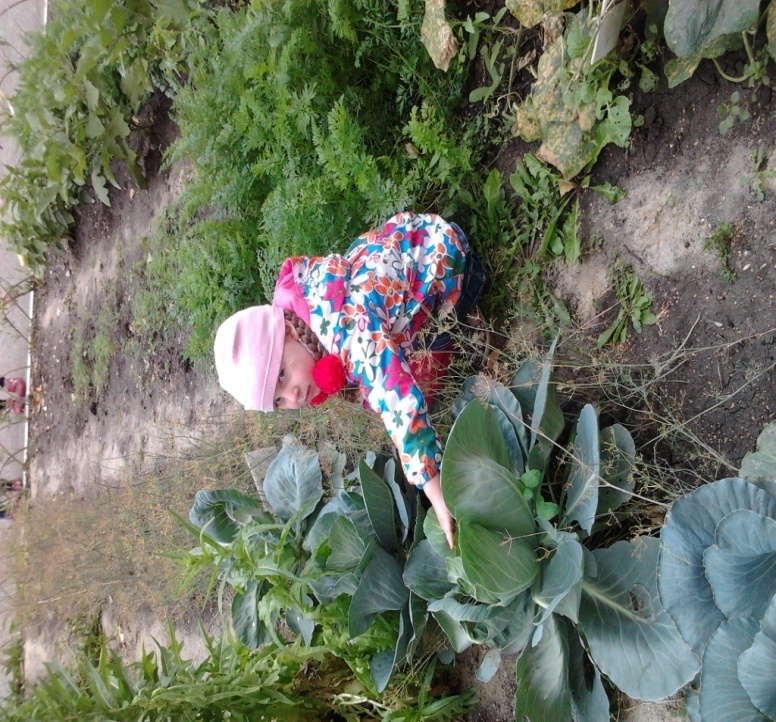 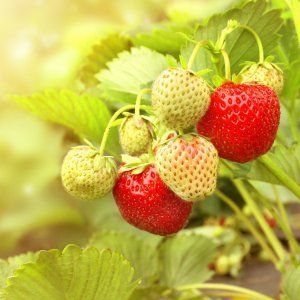 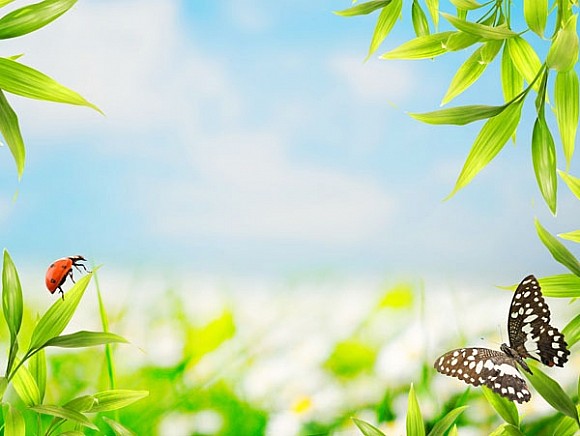 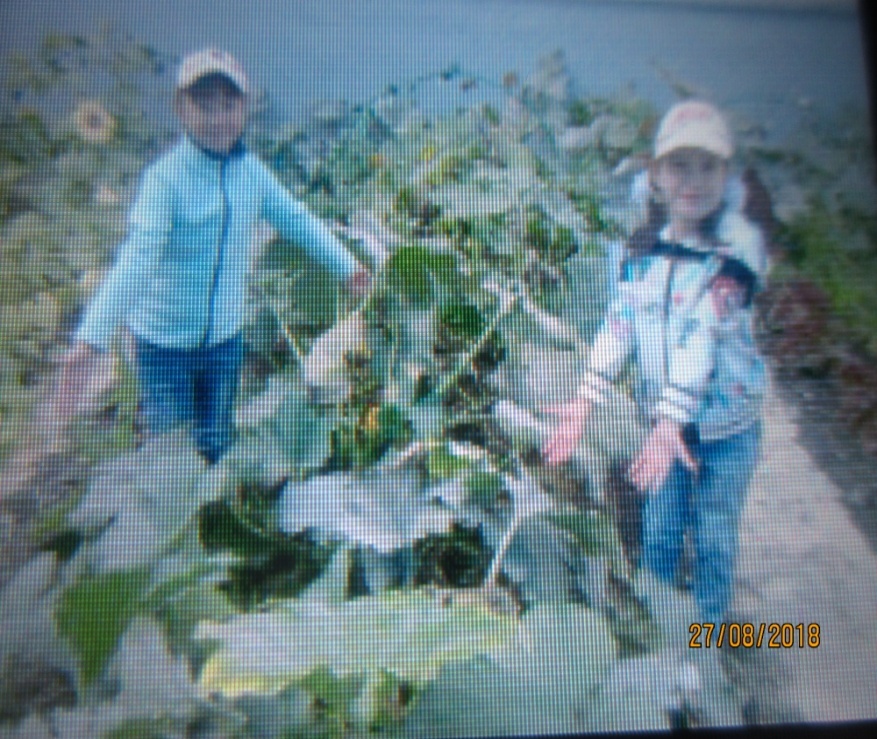 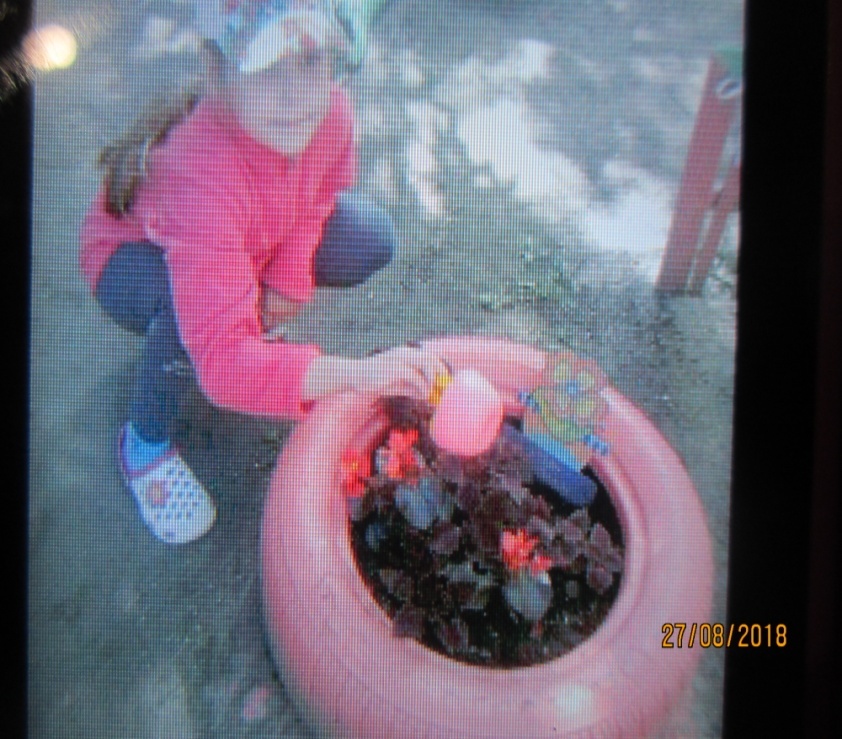 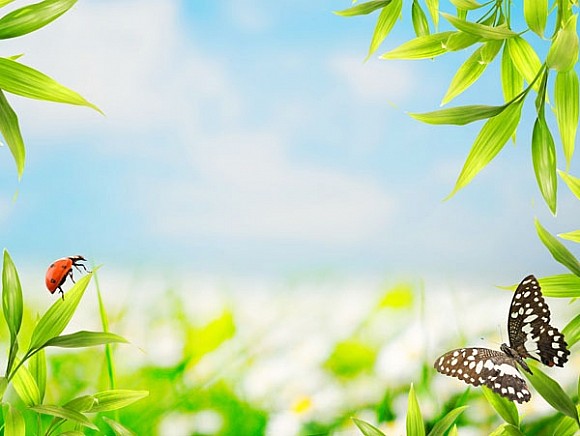 В летний период проводились праздники и развлечения «Здравствуй разноцветное лето!», «День России», «Праздник мячей и воздушных шаров», «Мир цветов», «Путешествие со светофором», «Кто живёт в траве», «До свидания лето–красное, здравствуй Осень» и другие интересные мероприятия: театры, развлечения и много других соответственно плану.
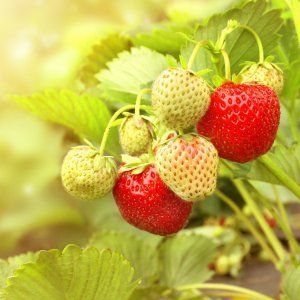 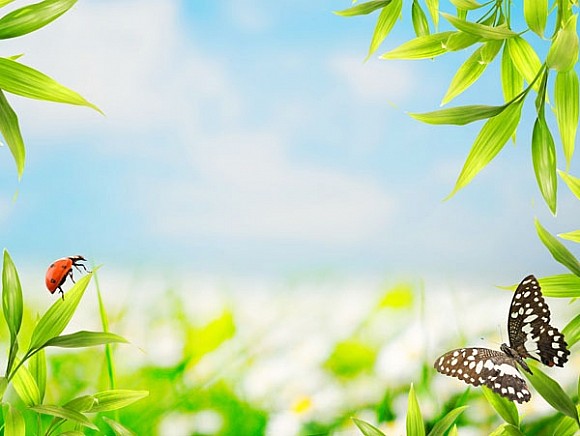 Работа с родителями
1. Для родителей были подготовлены консультации : «Права детей», «Правила поведения на воде», «приучайте ребёнка к чистоте», «Кто со спортом дружит никогда не тужит», «Лекарственные и ядовитые растения», «Безопасность ребёнка зависит от нас», «О мерах пожарной безопасности дома», «Бережное отношение к природе», «Что и как читать детям» 
2. Разработаны памятки: «Как избежать заражение клещевым энцефалитом?», «Правила поведения на воде», «Как правильно загорать», «Осторожно - ядовитое растение», «Почему важно мыть руки, овощи и фрукты», «О мерах профилактики сальмонеллёза», «Спортивные игры на даче с ребёнком», «Меры предупреждения укусов насекомых», «Игрушки в жизни ребёнка», «Правила поведения в опасных ситуациях»
 3. Оформлена папка-раскладушка «Чем занять детей летом?»
4. Родители принимали участие в благоустройстве участка
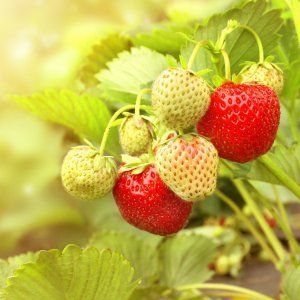 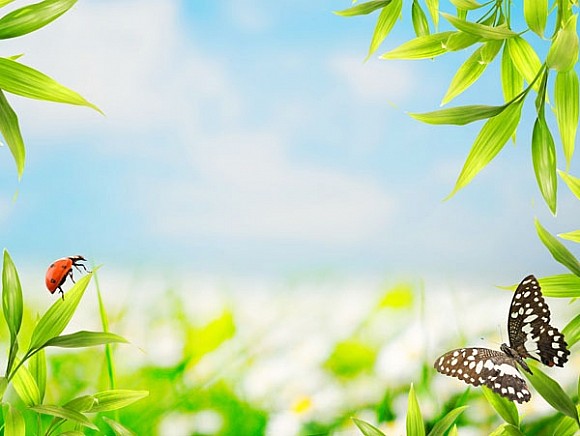 Спасибо за внимание!
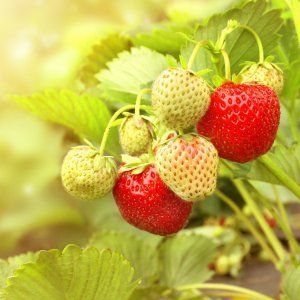